Gestão de Políticas Públicas
ACH 3628 – Direito e Organização Administrativa

         Aula 9 – PROCESSO ADMINISTRATIVO


         Profa. Dra. Ana Carla Bliacheriene
Conceito
Conceito: Processo ou Procedimento?

Processo é um conceito transcendente ao Direito Processual, no sentido de que o processo funciona como instrumento para o legítimo exercício de poder, uma vez que se apresenta em todas as atividades do Estado.

Nelson Nery Costa, explicando o processo  administrativo, afirma que este é: “o próprio processo no âmbito do Executivo, definido como um conjunto sistemático de atos dos órgãos públicos que regulam as relações jurídicas da Administração consigo mesma, com outras entidades estatais e com os administrados, pessoas naturais e jurídicas”. 
(Processo Administrativo e suas espécies, 4 edição. RJ:  Forense, 2003, p. 6-7).
Conceito
“O processo é o conjunto de atos coordenados para a obtenção de decisão sobre uma controvérsia no âmbito judicial ou administrativo; procedimento é o modo de realização do processo, ou seja, o rito processual. 
O processo, portanto, pode realizar-se por diferentes procedimentos, consoante a natureza da questão a decidir e os objetivos da decisão. 
O que caracteriza o processo é o ordenamento de atos para a solução de uma controvérsia; o que tipifica o procedimento de um processo administrativo é o encadeamento de atos para a obtenção de uma decisão jurisdicional da Administração” (Hely Lopes Meirelles, Direito Administrativo, Malheiros, 1979, p. 39).
Conceito
Todavia, há também autores que não diferenciam processo administrativo de procedimento administrativo. 
Entre eles Celso Antônio Bandeira de Mello, que prefere a utilização do termo procedimento por critérios práticos e por entender como um termo já arraigado dentro do sistema:
Conceito
“Procedimento ou processo administrativo é uma sucessão itinerária e encadeada de atos administrativos que tendem todos a um resultado final e conclusivo. Isto significa que, para existir o procedimento, cumpre que haja uma sequência de atos conectados entre si, isto é, armados em uma ordenada sucessão visando um ato derradeiro em vista do qual se compôs esta cadeia, sem prejuízo, entretanto, de que cada um dos atos integrados neste todo conserve sua identidade funcional própria que autoriza a neles reconhecer o que os autores qualificam como “autonomia relativa”. (Direito Administrativo, 1991, p. 10).
Conceito
Maria Sylvia Zanella Di Pietro entende que o processo administrativo pode ser usado em vários sentidos. De acordo com a autora, num primeiro sentido, o processo administrativo é usado para designar o seu aspecto físico. No sentido de ser um “conjunto de papéis e documentos organizados numa pasta e referentes a um dado assunto de interesse do funcionário ou da Administração.” (Direito Administrativo, 2001, p. 493).
Conceito
Num segundo sentido, o processo administrativo é usado como sinônimo de processo disciplinar, como no caso do art. 41, § 1o, da Constituição Federal (2001, p. 493). 
Num terceiro sentido, o processo administrativo é usado em sentido amplo onde representa o conjunto de atos coordenados para consecução de um fim (2001, p. 494). 
Enfim, entende num quarto sentido que, “como nem todo Processo Administrativo envolve controvérsia, também se pode falar em sentido ainda mais amplo, de modo a abranger a série de atos preparatórios de uma decisão final da Administração” (2001, p. 494).
Processos estatais
PROCESSOS ESTATAIS
Processo em sentido amplo
Etimologicamente tem o sentido de marcha para frente,  avanço, progresso, desenvolvimento.
Processo estatal
É utilizado pelo Executivo, Legislativo e Judiciário para a consecução de seus fins.
Cada um dos processos estatais está sujeito a determinados  princípios próprios, específicos, adequados às funções dos Poderes, apesar de existirem princípios comuns da Teoria Geral do Processo
PROCESSOS ESTATAIS
Processo Administrativo
Pode ser instaurado mediante provocação do interessado ou por iniciativa própria da Administração.

Estabelece uma relação bilateral, “Inter partes”, ou seja, de um lado, o administrado, que deduz uma pretensão e, de outro, a Administração que, quando decide, não  age como terceiro, mas como parte.
PROCESSOS ESTATAIS
Se a Administração é parte interessada o processo deve ser gratuito; diferentemente do processo judicial.
 Não cabe também, sucumbência.
 Pela mesma razão, não pode a Administração proferir decisões com força de coisa julgada 
              
          (ninguém pode ser juiz em causa própria)
Bases do processo 
administrativo
Bases do Processo 
Administrativo
PROCESSUALIDADE 
Elementos comuns (independente do ramo do Direito):
exprime o “vir a ser” de um fenômeno;
vários pontos no tempo – atos que se sucedem até o momento
        final;
encadeamento sucessivo de atos não é algo só eventual ou lícito,
        mas juridicamente necessário e obrigatório; 
a figura do processo é distinta do ato;
todos os atos vinculam-se à decisão final;
o esquema processual provém de várias pessoas físicas;
sujeitos de esquema processual estão interligados por direitos,
        ônus, deveres, faculdades.
Bases do Processo 
Administrativo
Processualidade Ampla

O processo está presente em todas as funções estatais, tendo em vista a necessidade e conveniência da exposição de ideias opostas e o próprio diálogo entre a Administração e os atores sociais.
Princípios
Princípios
Princípios Gerais:

São parâmetros a serem seguidos. São limites pelos quais a administração deve se pautar na defesa do interesse público.
Princípios
Os princípios do processo administrativo no direito brasileiro que foram introduzidos pela Lei no 9.784, de 29/01/1999 (Lei federal de Processo Administrativo), são os seguintes: legalidade, finalidade, motivação, razoabilidade, proporcionalidade, moralidade, ampla defesa, contraditório, segurança jurídica, interesse público e eficiência

A Lei Federal só se aplica aos processos federais.
Princípios
Princípio da igualdade
O princípio da igualdade no processo administrativo apresenta uma peculiaridade, a de que o Estado é, ao mesmo tempo, parte e juiz, evidenciando, de plano, uma desigualdade fundamental. 
Desta forma, para combater essa prévia desigualdade, o Estado deve procurar atuar de forma isenta, respeitando os prazos, os procedimentos previstos, atender o administrado de forma cortês, impessoal e com eficiência.
Princípios
Princípio da legalidade
Significa que, na condução do processo administrativo, a Administração deve se orientar pela Lei no 9.784/1999, como regra geral, e havendo norma específica, ser orientada por esta. Isso, se dá, por exemplo, no caso de processo administrativo de licitação, em que se respeita a Lei no 8.666/1993.
Princípios
Princípio da finalidade
O processo administrativo deve se orientar para o atendimento do fim para o qual foi criado, para não estar eivado de vício que possa provocar vícios decorrentes do desvio da finalidade para a qual foi instado.
Princípios
Princípio da motivação
Entende-se por motivação a exposição escrita dos fatos e dos fundamentos jurídicos que ensejaram a prática do ato administrativo, ou seja, a narrativa formalizada dos motivos que determinaram a edição dessa particular espécie de ato jurídico. 
É importante observar que a motivação, em boa compreensão, não deve ser limitada a mera e simples narrativa fática. Além dos fatos que propulsionaram a prática do ato administrativo, a motivação deve conter a indicação da norma jurídica que fundamente sua expedição, e ainda a demonstração da pertinência lógica que obrigatoriamente deve existir entre a situação fática que o motiva e o próprio ato praticado, considerando-se tanto seu conteúdo como sua finalidade.
Princípios
Princípio da razoabilidade
O princípio da razoabilidade é o princípio que determina à Administração Pública, no exercício de faculdades discricionárias, o dever de atuar em plena conformidade com critérios racionais, sensatos e coerentes, fundamentados nas concepções sociais dominantes.
Princípios
Princípio da proporcionalidade
    Significa que o Estado não deve agir com demasia, tampouco, de modo insuficiente na consecução dos seus objetivos. 
	Exageros para mais ou para menos configuram irretorquíveis violações ao princípio.
	É chamado por alguns de princípio da vedação dos excessos
Princípios
Princípio da moralidade
O princípio da moralidade é aquele que determina que os atos da Administração Pública devem estar inteiramente conformados aos padrões éticos dominantes na sociedade para a gestão dos bens e interesses públicos, sob pena de invalidade jurídica. Dessa forma, o desrespeito à moralidade, entre nós, não se limita apenas a exigir a invalidação – por via administrativa ou judicial – do ato administrativo violador, mas também a imposição de outras consequências sancionatorias rigorosas ao agente público responsável por sua prática.
Princípios
Princípio do devido processo legal
Até a Constituição Federal de 1988 (art. 5, LIV), a existência implícita da garantia do devido processo legal não era unânime entre os juristas brasileiros, especialmente quando o assunto dizia respeito aos processos administrativos.
O princípio do contraditório (art. 5o, inciso LV, da CF/88), como decorrência do princípio do devido processo legal, deve ser entendido como a faculdade de manifestar o seu próprio ponto de vista ou argumentos próprios, ante fatos, documentos ou pontos de vista apresentados por outrem
Princípios
Outro princípio concretizador do devido processo legal é a ampla defesa.
Consiste no direito à adequada resistência a pretensões opostas ou a condutas, argumentos e interpretações que possam acarretar prejuízos físicos, materiais ou morais. 
É defesa de seus interesses; não só defesa antes da acusação
Princípios
Princípio da segurança jurídica
Adotando as lições de Cármen Lúcia Antunes Rocha:  a segurança jurídica pode ser considerada como a certeza do indivíduo na correta aplicação dos valores e princípios de Justiça absorvidos pelo sistema de direito adotado em determinada sociedade (“Princípios Constitucionais no Processo Administrativo do Direito Brasileiro”, Revista Trimestral de Direito Público, n. 17, 1997, p. 7)
Princípios
Princípio da impessoalidade
O princípio da impessoalidade é colocado como basilar no Direito Administrativo brasileiro, sendo inclusive elevado à constitucionalização. 
Dentro do processo administrativo é indispensável a análise imparcial e impessoal do direito que se está conduzindo, inclusive para que não seja apontada uma ação contrária à impessoalidade como vício formal do processo administrativo.
Princípios
Princípio da publicidade
Como a atividade da Administração é pública os administrados têm direito a conhecê-la plenamente.
Aliás é a previsão expressa no art. 3o da Lei de Processo Administrativo Federal, que, em seu inciso II, promove a inclusão do direito ao administrado de “ter ciência da tramitação dos processos administrativos em que tenha a condição de interessado, ter vista dos autos, obter cópias de documentos neles contidos e conhecer as decisões proferidas”.
Princípios
Princípio da revisibilidade
Por fim, o princípio da revisibilidade que consiste no direito de o administrado recorrer de decisão que lhe seja desfavorável. 
O direito à revisão e a recurso independentemente de caucionamento
Conforme a leitura do art. 65 da Lei 9.784, os processos administrativos de que resultem sanções poderão ser revistos, a qualquer tempo, a pedido ou de ofício, quando surgirem fatos novos ou circunstâncias relevantes suscetíveis de justificar a inadequação da sanção aplicada. O seu parágrafo único ainda impõe que da revisão do processo não poderá resultar agravamento da sanção.
Princípios
A supremacia do interesse público, aplicando-se principalmente quando o interessado desistir do processo, para o caso da Administração entender pelo seu prosseguimento
Há prevalência do interesse público na apuração de irregularidades praticadas, o que, de alguma forma desvincula a figura do denunciante ao andamento do processo administrativo. Mesmo que este queira desistir ou voltar atrás em relação aos fatos narrados, a Administração poderá, de ofício, continuar a apuração.
Princípios
Princípio da Oficialidade

A atuação da Administração no processo tem caráter abrangente.
A obtenção de provas e de dados para esclarecimento dos  fatos e situações deve também, ser efetuada de oficio, além do pedido das partes.
A inércia dos sujeitos não acarreta paralisação do processo, salvo o caso de providências pedidas pelo particular e que dependam de documentos que deve juntar.
Codificação do processo 
administrativo
Codificação do Processo 
Administrativo
Significa a reunião, num só texto de lei, de modo ordenado, de preceitos referentes ao processo administrativo; tem sentido de disciplina geral, de edição do lei geral
A ausência de tratamento unitário acarreta
    dificuldades na  compreensão das atuações 
    administrativas processualizadas.
Torna-se necessário editar lei geral, com normas 
     fundamentais aplicáveis a todos os processos 
     administrativos.
Lei Federal: 9784/99
ABORDAREI OS PRINCIPAIS PONTOS DA LEI

Alcance: (art.1º)
Administração direta e indireta, visando, em especial, à proteção dos direitos dos administrados e ao melhor cumprimento dos fins da Administração
 Aplica-se também aos órgãos do Legislativo e do Judiciário da União, quando no desempenho de função administrativa
Lei Federal: 9784/99
Direitos do Administrado (art. 3º)
Ser tratado com respeito pelos agentes públicos
Ter ciência dos processos administrativos em que tenha a condição de interessado
 Ter vista dos autos, obter cópia de documentos
Lei Federal: 9784/99
Deveres dos Administrativos (art. 4º)
Expor os fatos conforme a verdade
Proceder com lealdade, urbanidade, boa fé
Não agir de modo temerário
Prestar as informações que lhe forem solicitadas
Lei Federal: 9784/99
Início do Processo Administrativo: de ofício
   ou a pedido do interessado  (art. 5º)
Lei Federal: 9784/99
Requerimento ou Formulário Padronizados 
   (art. 7º)
Pluralidade de Interessados – 1 só 
   requerimento (art. 8º)
Lei Federal: 9784/99
Interessados no Processo Administrativo
   (art. 9º)
Pessoas físicas ou jurídicas que iniciem o processo –titulares de direitos ou interesses individuais
Quem não iniciou o processo, mas tem direitos e interesses  a serem afetados
Organizações e associações representativas – direitos e interesses coletivos
Pessoas ou associações – direitos e interesses difusos
Lei Federal: 9784/99
Competência (arts. 11 a 17)
É irrenunciável, salvo delegação e avocação
É possível delegação a outros órgãos não subordinados hierarquicamente
Ato de delegação deve especificar a matéria e poderes transferidos
Ato de delegação é revogável a qualquer tempo
Lei Federal: 9784/99
Impedimentos e Suspeição  - (art. 18)

Impedimento de servidor:
Que tenha interesse direto e indireto na matéria
Que tenha participado ou venha a participar como 
     perito, testemunha ou representante, ou se tais 
     situações ocorrerem quanto ao cônjuge, companheiro 
     ou parentes e afins até o terceiro grau
Esteja litigando judicial ou administrativamente com
    o interessado ou respectivo cônjuge ou companheiro
Lei Federal: 9784/99
Impedimentos e Suspeição  - (art. 18)
Suspeição de servidor:
Quando há amizade ou inimizade notória com algum
    dos interessados ou com os respectivos cônjuges, 
    companheiros, parentes e afins até o terceiro grau

O servidor ou autoridade devem comunicar
    imediatamente ao seu superior, o 
    impedimento ou a suspeição, sob pena de 
    falta grave
Lei Federal: 9784/99
Da forma, tempo e lugar dos atos do
   processo  - (arts. 22 a 25)
Forma:
Escrita, em vernáculo, com a data e o local de sua realização e a assinatura do responsável
Reconhecimento de firma:
Somente quando houver dúvida de autenticidade
Lei Federal: 9784/99
Da forma, tempo e lugar dos atos do
   processo 
Tempo
Em diais úteis, no horário normal de funcionamento
Inexistindo disposição específica, os atos devem ser 
    praticados no prazo de cinco dias (admite-se 
    prorrogação, mediante justificativa)
Lugar
Preferencialmente na sede do órgão
Lei Federal: 9784/99
Instrução do processo (art. 29 a 47)
Realiza-se de ofício ou mediante impulsão do órgão   responsável pelo processo (art.29)
Não são admissíveis provas obtidas por meios ilícitos 
 (art.30)
Matéria de interesse geral – possibilidade de consulta pública divulgada na imprensa oficial (art.31)
Lei Federal: 9784/99
Instrução do processo (art. 29 a 47)
Pareceres: obrigatórios e vinculantes (art. 42,§§ 1º E 2º)
			

Laudos Técnicos – (art. 43)
Encerrada a instrução, o interessado manifesta-se no prazo máximo de dez dias (art.44)
Lei Federal: 9784/99
Direito de Vista, Certidão ou Cópia
Os interessados podem obter certidão, cópia e ter direito de vista, ressalvados os dados e documentos de terceiros protegidos por sigilo ou pelo direito à privacidade, à honra e à imagem (art.46)

Do dever de decidir (art.48)
Prazo: até 30 dias (após concluída a instrução), salvo prorrogação por igual período expressamente motivada  (art. 49)
Lei Federal: 9784/99
Anulação, Revogação e Convalidação.
A Administração deve anular seus próprios atos, quando eivados de vício de legalidade, e pode revogá-los por motivo de conveniência ou oportunidade, respeitados os direitos adquiridos (art. 53)
Direito da Administração de anular atos
Decadência em cinco anos, da data em que foram
    praticados, salvo ma-fé comprovada (art. 54)
Convalidação.
É possível em relação a atos que não prejudiquem o interesse público nem a terceiros
Lei Federal: 9784/99
Recurso Administrativo
Dirigido à autoridade que proferiu a decisão,  reconsideração em cinco dias (art. 56, § 1º)
Tramitará, no máximo, por três instâncias (art. 57)
Legitimidade Ativa (art. 58)
Titulares de direitos e interesses que forem parte
Aqueles indiretamente afetados pela decisão
Organizações e associações representativas –direitos e
     interesses coletivos
Cidadão ou associações – direitos e interesses difusos
PROCESSO ADMINISTRATIVO DISCIPLINAR
Processo Administrativo 
Disciplinar
Características: caráter administrativo, sancionatório e estritamente inerente à relação de emprego
Relação de emprego: o poder disciplinar se inicia com a constituição da relação de emprego e termina com a  extinção do mesmo
Atos anteriores à posse podem embasar aplicação
   de mesma penalidade, se comprovado que o 
   servidor agiu de ma-fé, no intuito de fraudar a 
   Administração
   Exemplo: apresentação de documentos falsificados
Processo Administrativo 
Disciplinar
Características: 
Determinação da instauração pela autoridade
    competente
A comissão processante instaura o processo, 
   ordenando a citação pessoal do indiciado para seus
   termos, acompanhamento e defesa, até final, sob
   pena de revelia, esclarecendo que poderá requerer
   ou apresentar provas, indicar testemunhas e
   constituir advogado; se não fizer ser-lhe-á
   designado defensor dativo. Se ausente o indiciado a
   citação é feita por editais, nomeando-se-lhe
   defensor dativo
Processo Administrativo 
Disciplinar
Fase probatória ou instrutória – oitiva das testemunhas da Comissão e da Defesa, apresentação de documentos e outras provas 
Saneamento do feito
Razões finais de defesa do indiciado
Processo Administrativo 
Disciplinar
Apresentação do relatório pela Comissão Processante, peça meramente informativa, que não vincula a Administração (autoridade superior não está obrigada a decidir conforme relatório da Comissão)
Decisão pela autoridade competente.
Apresentação dos pedidos de reconsideração e recurso
Possibilidade de revisão
Processo Administrativo 
Disciplinar
Poder Disciplinar e Poder Penal
Há diferenças: 
 o poder penal, geral e contido na  soberania do
     Estado, é exercido pelo Poder Judiciário,
     regido pelo  processo penal, objetiva a
     preservação da ordem e da convivência social,
     como um todo. O poder disciplinar, de caráter
     particular, é atividade  administrativa disciplinar
     pelo Direito Administrativo, segundo normas de
     processo administrativo
Processo Administrativo 
Disciplinar
Poder Disciplinar e Poder Penal
Aplicam-se ao mesmo tempo, contra a mesma pessoa
A absolvição  penal deixa subsistir a sanção disciplinar. 
De  outro lado, a decisão penal não vincula a decisão administrativa, salvo hipótese de decisão penal de mérito que absolva, que constitua o único motivo da aplicação da  penalidade disciplinar
A decisão administrativa jamais vincula a penal
Processo Administrativo 
Disciplinar
Sindicância:
Conceito: peça preliminar e informativa que deve ser promovida quando os fatos não estiverem definidos ou faltarem elementos indicativos da autoria
Não comporta o caráter contraditório
Processo Administrativo 
Disciplinar
Sindicância:
Tem caráter sigiloso
O sindicado pode estar acompanhado de advogado, tirar fotocópia  de peças do processo e, até, apresentar ou solicitar provas
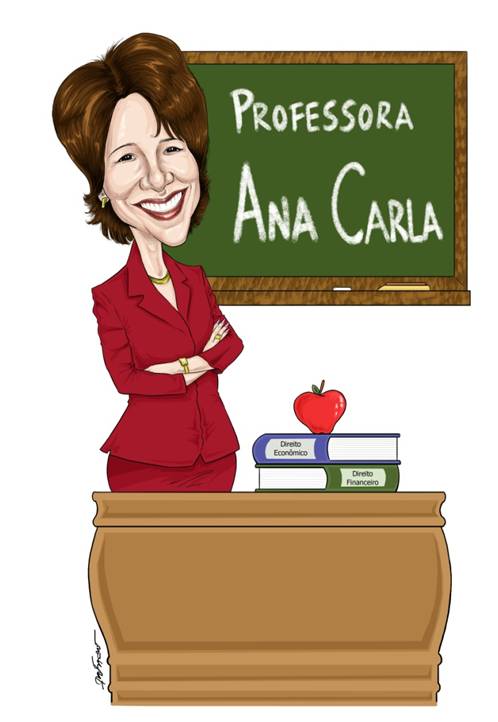 OBRIGADA!



acb@usp.br
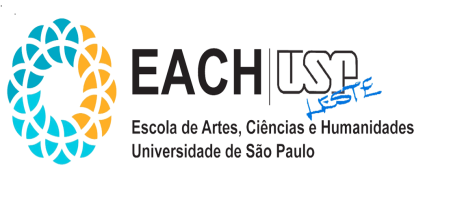